A New Age of Identity Fraud
Kyle Esala – FAST Identity Verification Services
Agenda
Identity Theft Statistics
Data Breaches
2022 in Review
$1,400 Returns/Multi-State Migration
Burst Fraud
Recap
Identity Theft (2018)
Identity Theft (2019)
Identity Theft (2020)
Identity Theft (2021)
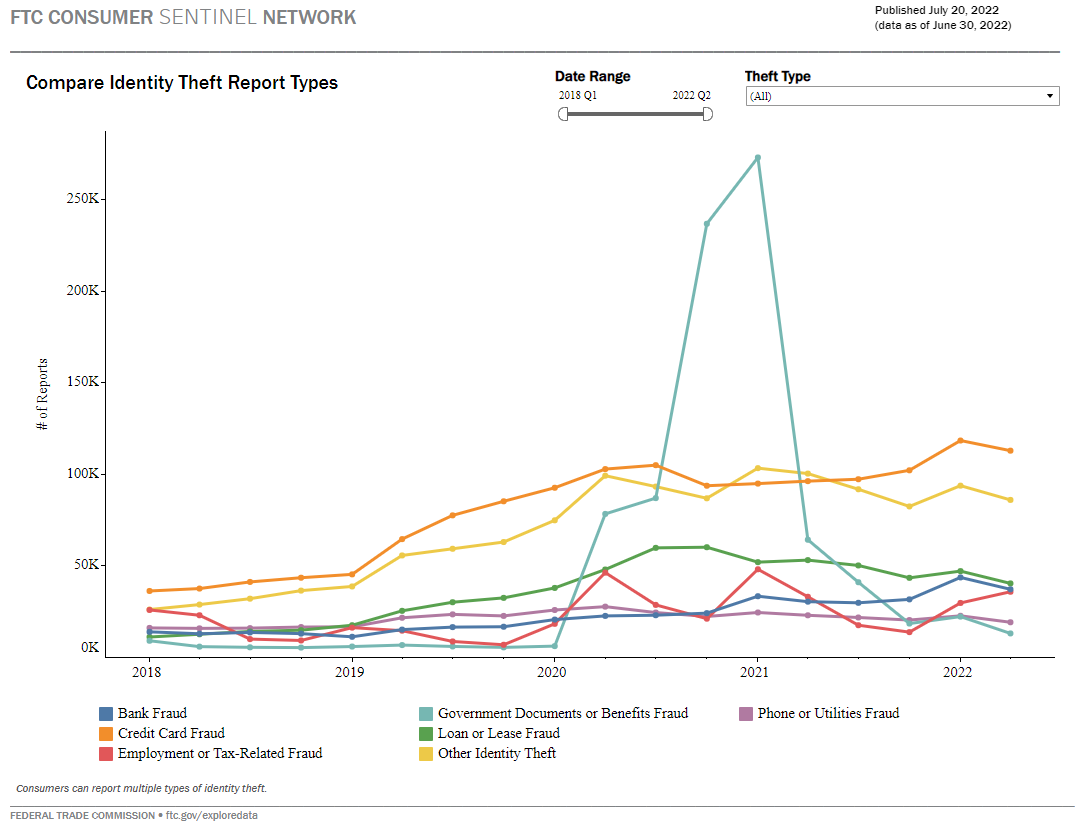 Data Breach Statistics Over Time
[Speaker Notes: Source: Statista]
Data Breaches in 2021
Have you been impacted?
Go to haveibeenpwned.com and enter your email address or phone number.

Who has been involved in the most breaches?
What type of data was leaked?
Anyone not in a breach?
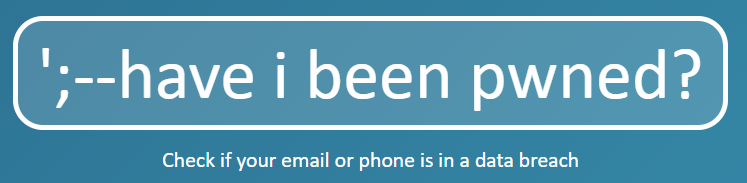 2022 In Review
2022 Schemes
$1,400 Federal Refund Fraud Stats
What to look for: $1,400 Fed Refund Fraud
Multi-State Migration: $1,400 Timeline
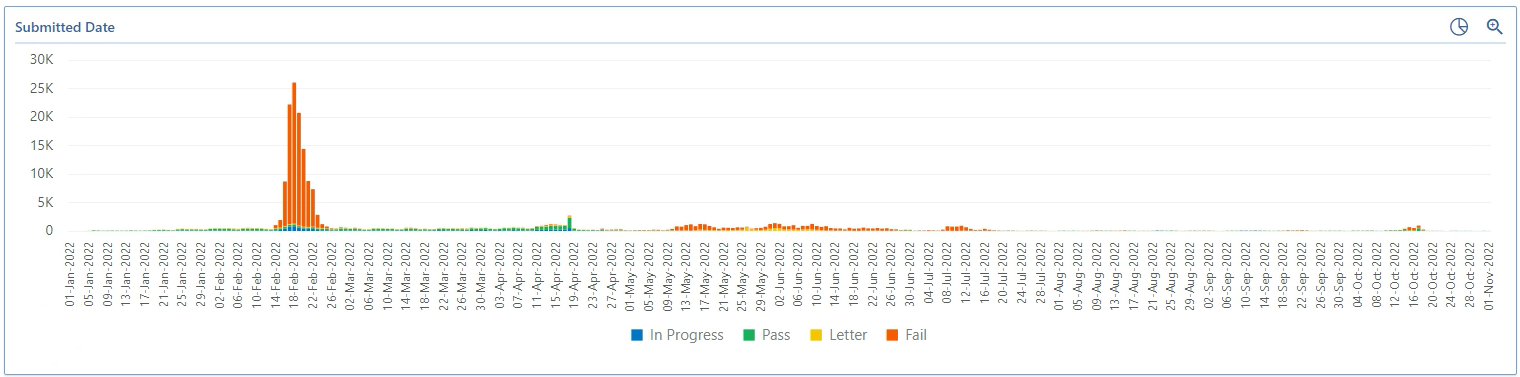 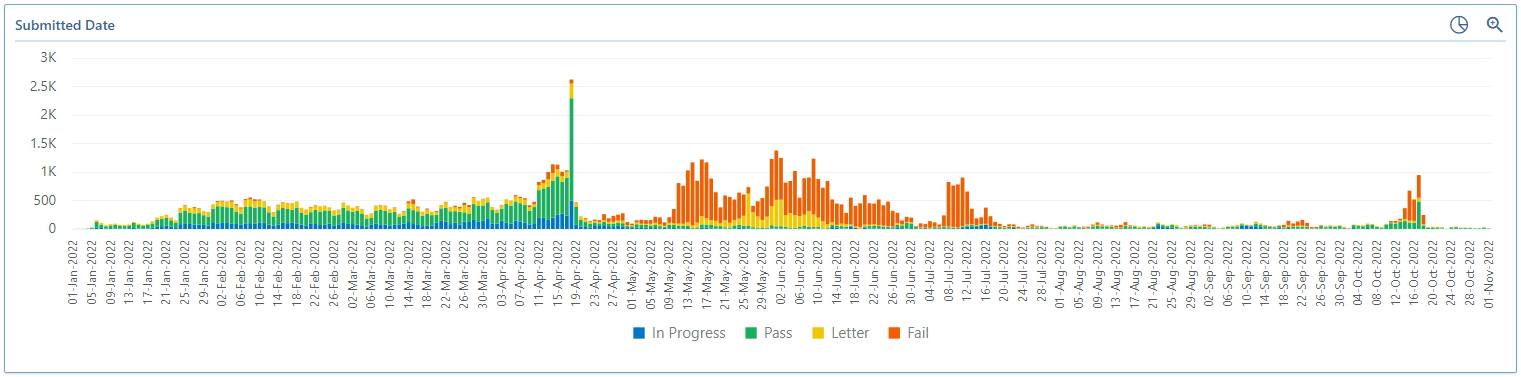 $1,400 Returns – FIVS Demo
Burst Fraud
Waves of fraudulent submissions in short periods
Typically follows “Poke & Prod” efforts
Sometimes easy to spot, sometimes not.
Can be drowned out in larger volume days
“Coordinated” Efforts…
What to look for: Burst Fraud
FAGI, Withholding, Refund Amounts
TOR – Tor Exit Nodes
VPN – Anonymous Location
PUB – Public Proxies
SES – Web Scraping Bot
Green Dot
Metabank
Sutton
123456
0123456
00123456
000123456
Keith Johnson – johnkeit@gmail.com
Steve Thompson – thomstev@gmail.com
Anna Smith – smitanna@gmail.com
yopmail.com
getnada.com
mailnesia.com
“whois” registration info
DOBs in small ranges
joeschmoe@gmail.com
joe.schmoe@gmail.com
j.oeschmoe@gmail.com
j.o.e.s.c.h.m.o.e@gmail.com
Use doc rules to find changes to key fields
Tools You Can Use
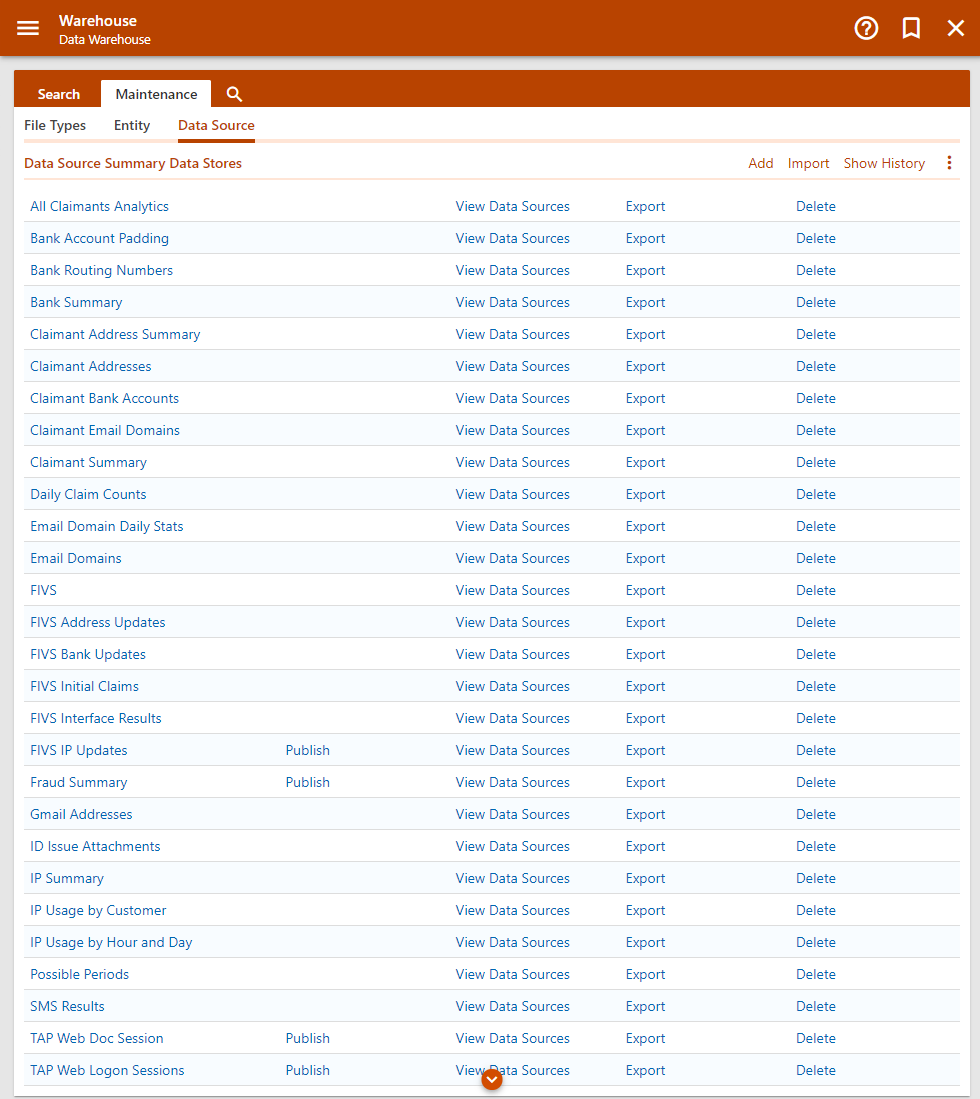 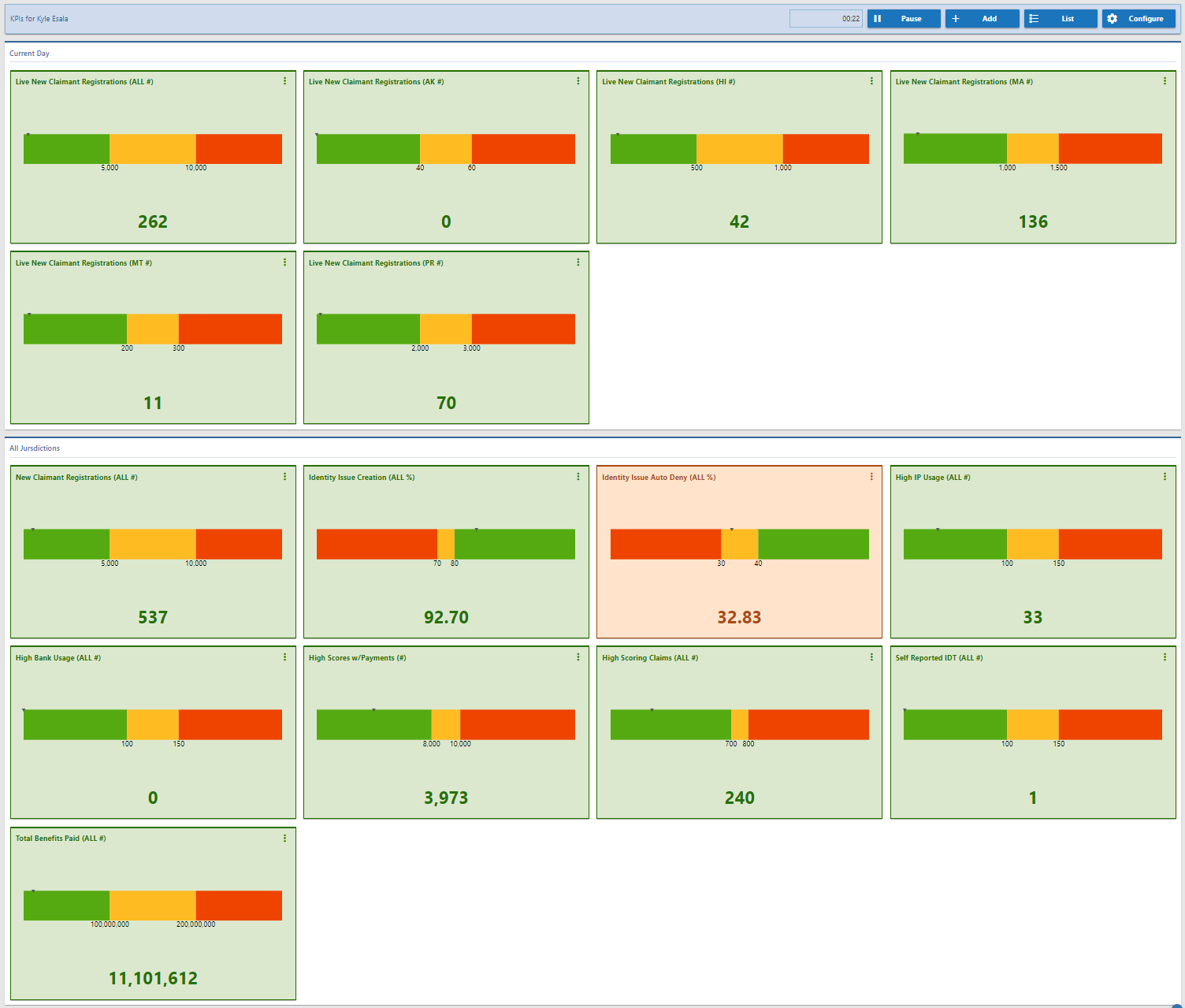 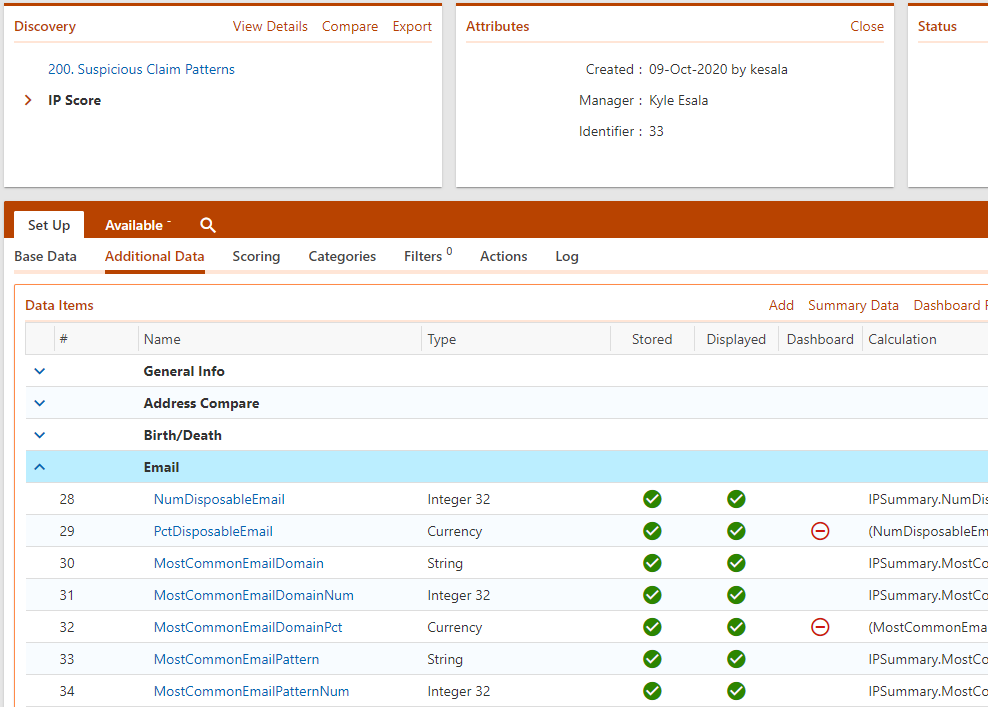 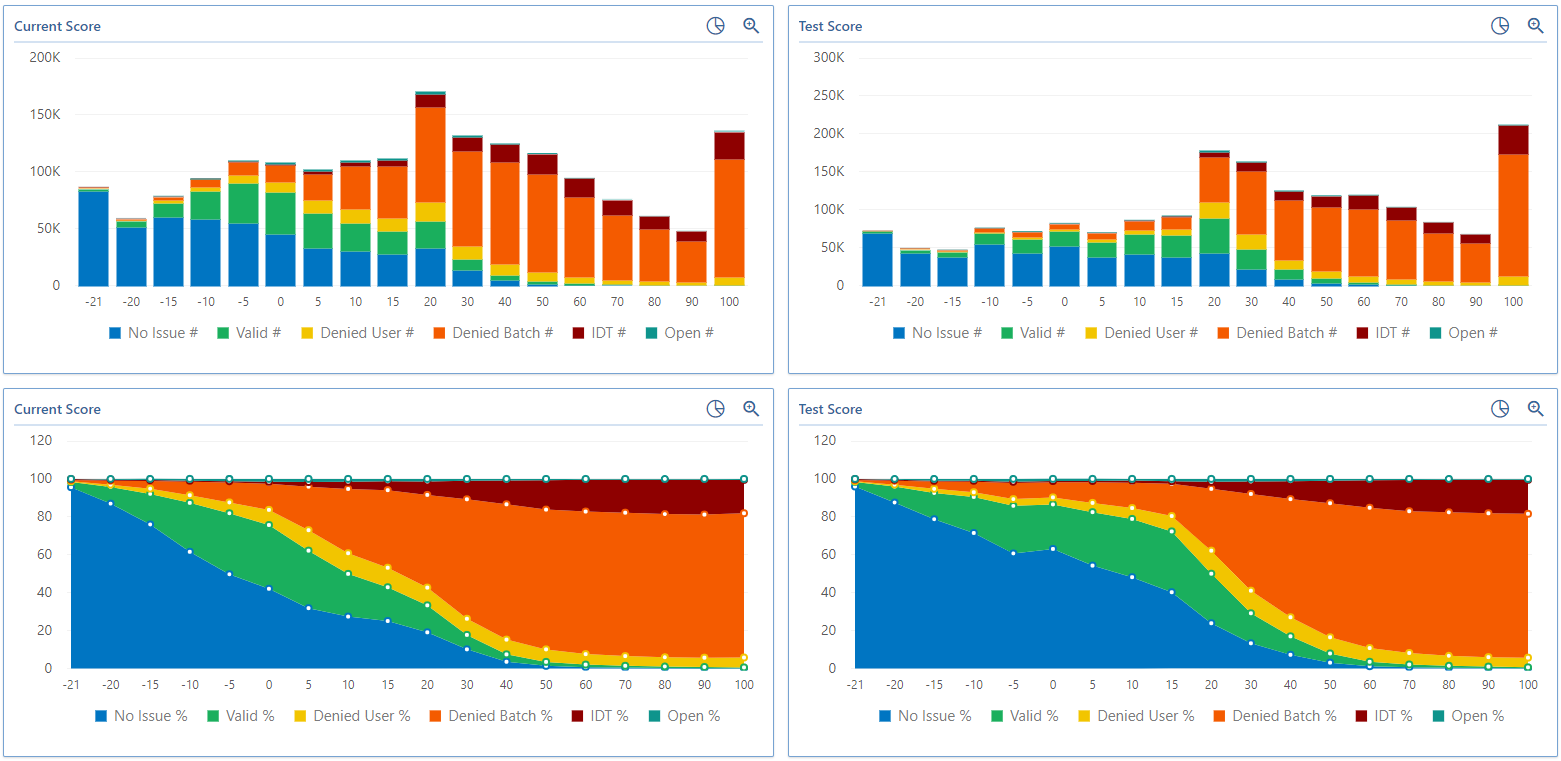 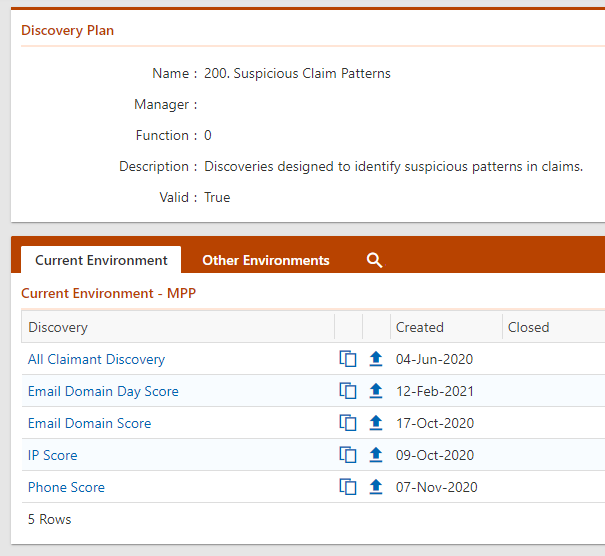 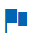 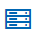 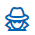 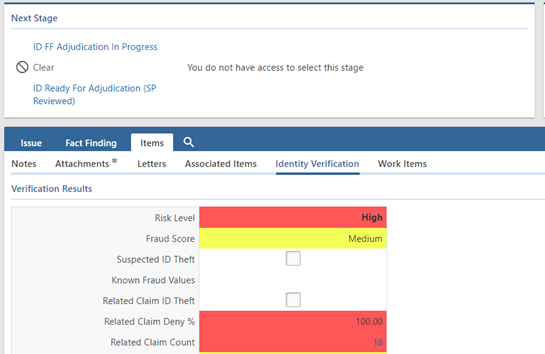 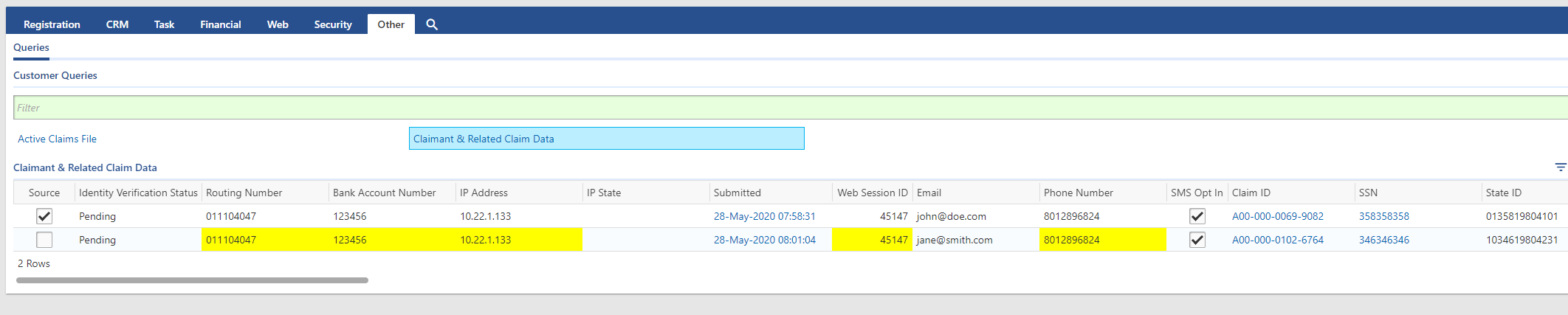 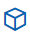 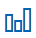 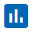 Burst Fraud – FIVS Demo
Recap
Next Year
More scrutiny needed on PY matches
Need a more comprehensive plan
DATA IS KING
Share, Share, Share
Operating in a “silo” is no longer adequate
Fraudsters are sharing & we need to as well
In the spirit of sharing… 
Pre-prepared queries available to look for similar patterns
Pre-prepared lists of suspect IPs, email domains, & routing numbers
Reach out to kesala@gentax.com if interested in receiving